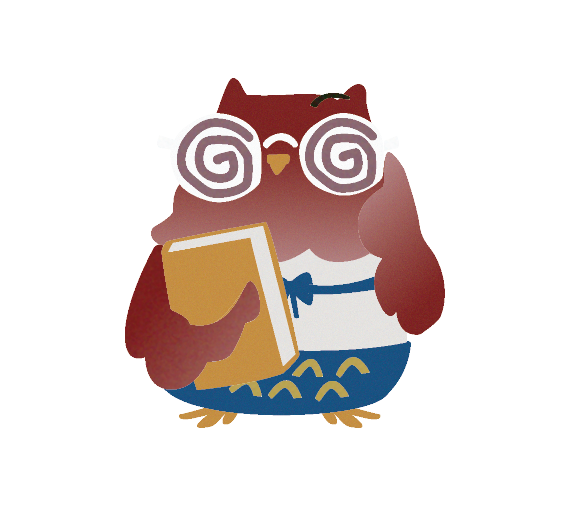 1~3年級寒假任務自我檢核表
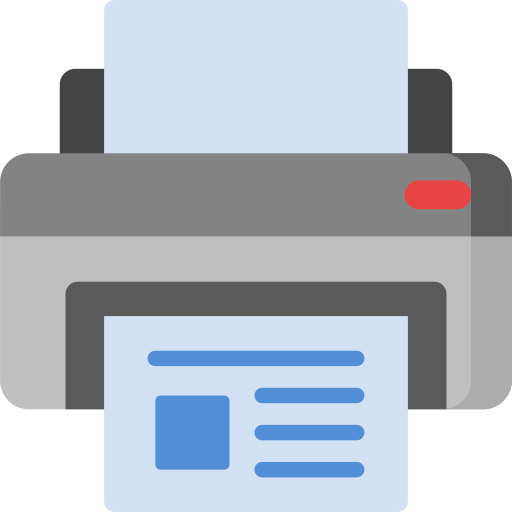 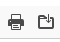 可列印出來手寫記錄             （右上角可下載                      ）

●  或開啟          畫筆功能，直接線上記錄！
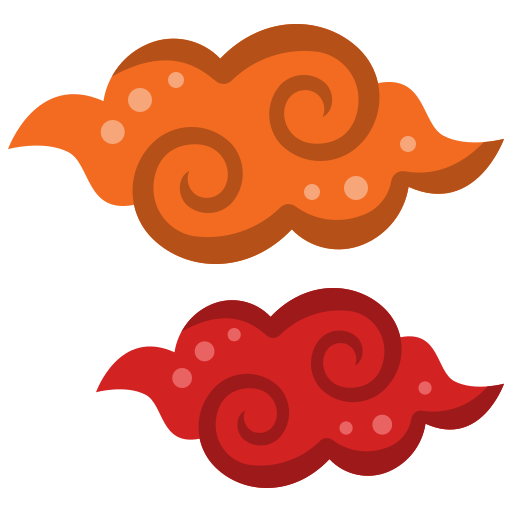 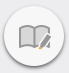 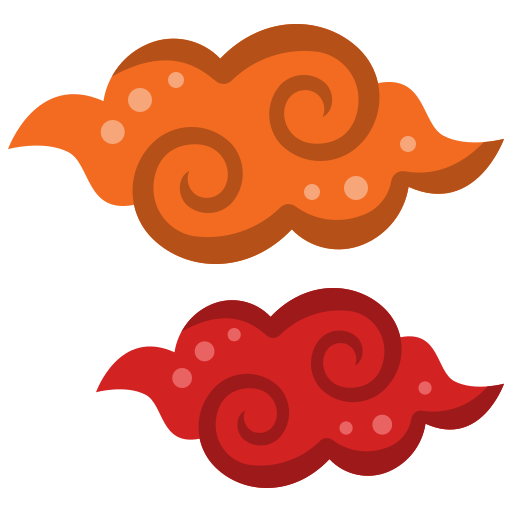 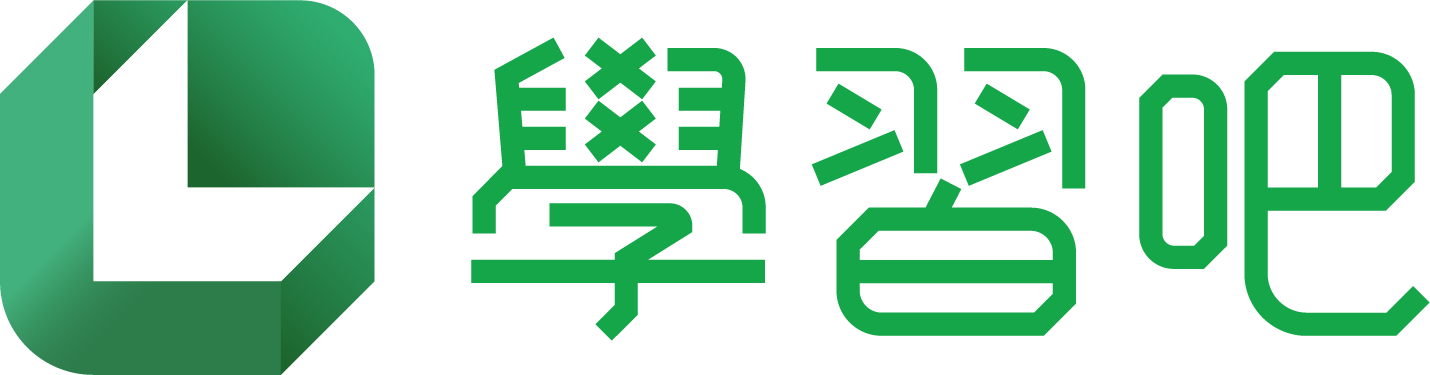 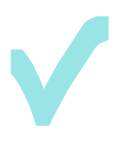 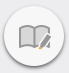 請點開         ，每次完成任務後請用畫筆在        中打勾，
並記得點選右下角            完成儲存！
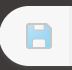 ［副本任務A］家事練習曲
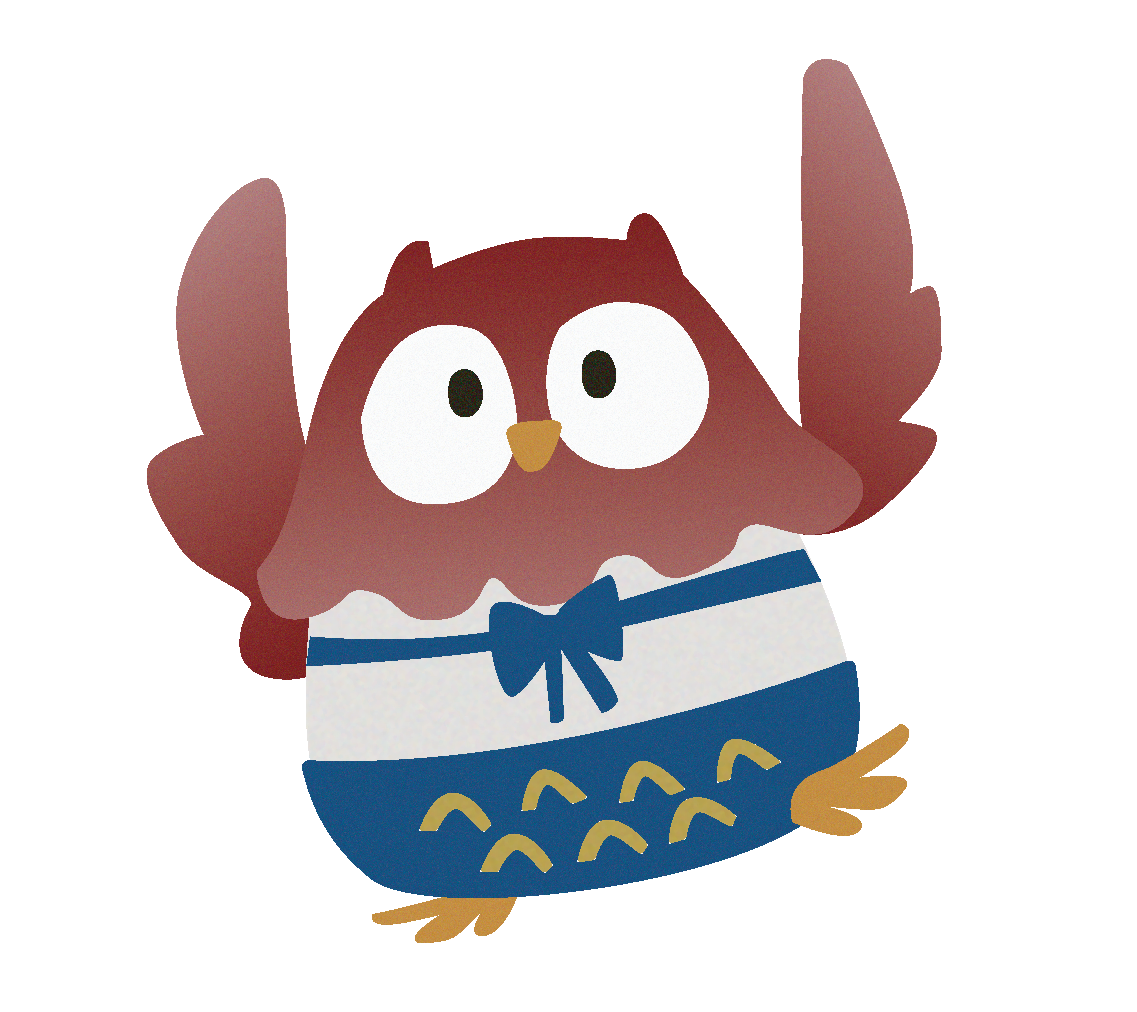 請在寒假期間，挑選七天
每天至少完成任一項家事，盡量不要重複唷！
5
6
7
1
2
3
4
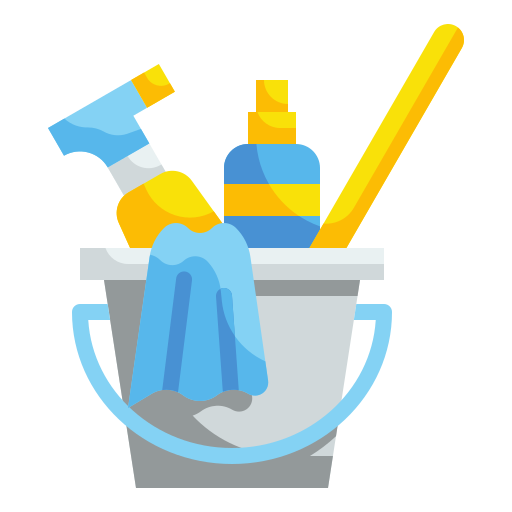 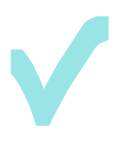 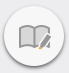 請點開         ，每次完成任務後請用畫筆在        中打勾，
並記得點選右下角            完成儲存！
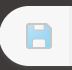 ［副本任務B］在家也要動次動
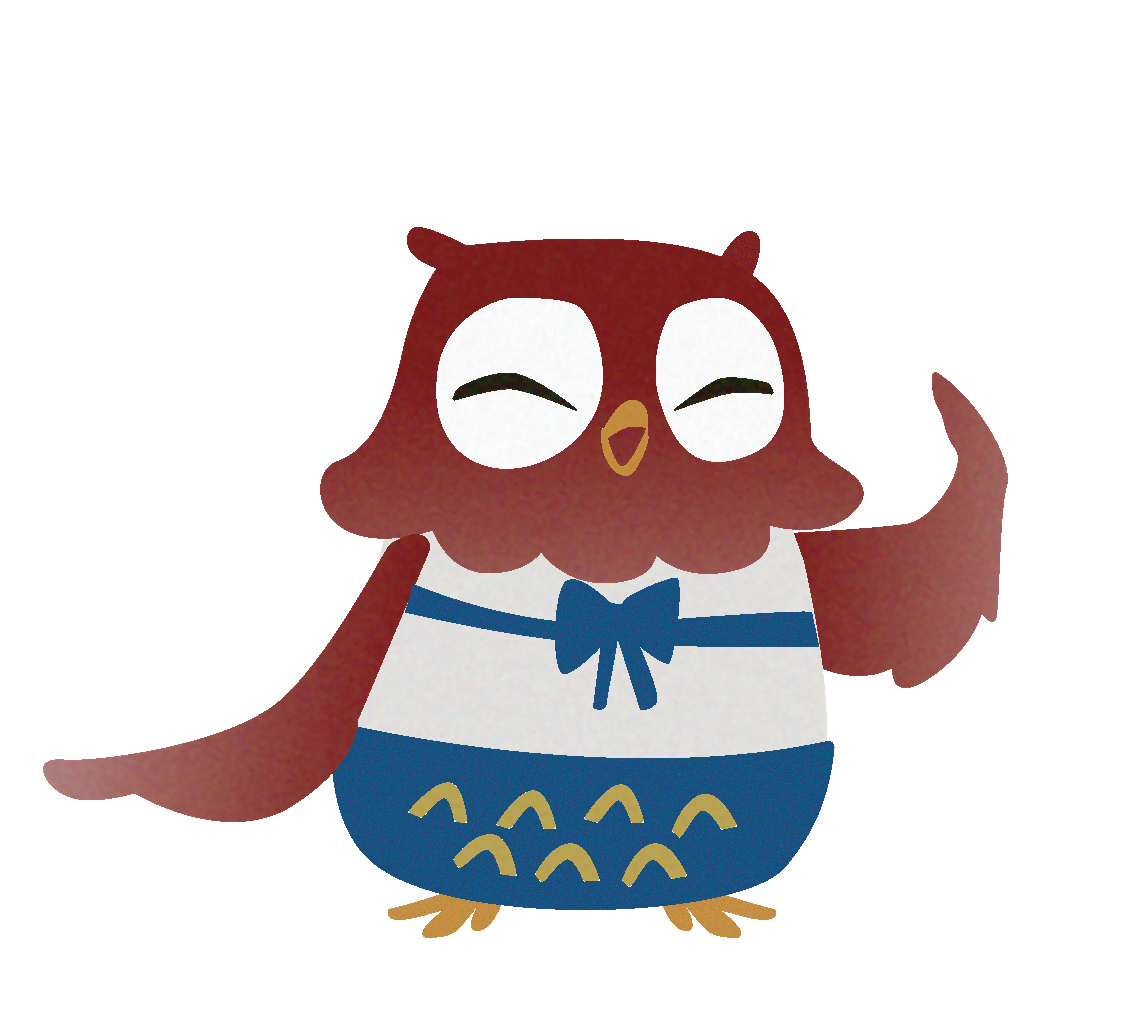 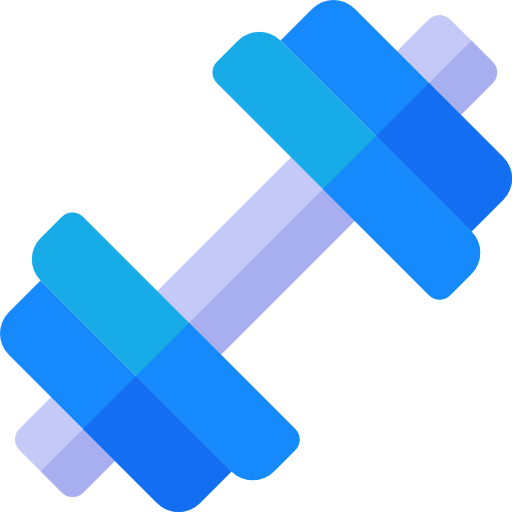 請在寒假期間，挑選七天
每天至少完成一次運動
例如：健身操、有氧運動、跳繩、肌力訓練、跳舞、室內
健身器材、呼拉圈、體感遊戲……自由發揮！
5
6
7
1
2
3
4
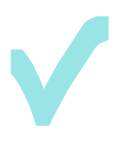 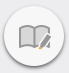 請點開         ，每次完成任務後請用畫筆在        中打勾，
並記得點選右下角            完成儲存！
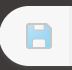